Figure 9. Coexpression of Pax6 and Olig2 transcription factors. (A–D) At 8–9 g.w. on the cryosections the two ...
Cereb Cortex, Volume 18, Issue 6, June 2008, Pages 1455–1465, https://doi.org/10.1093/cercor/bhm181
The content of this slide may be subject to copyright: please see the slide notes for details.
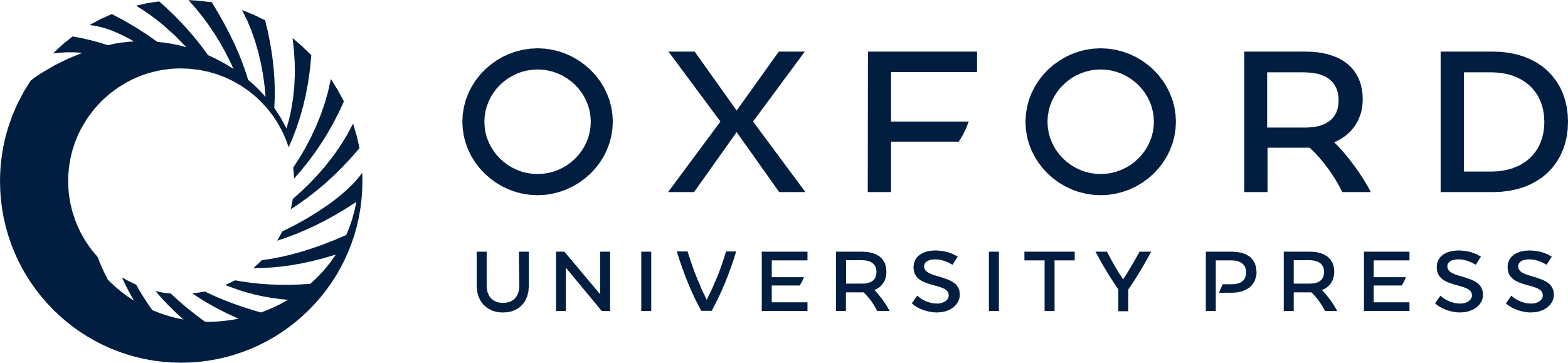 [Speaker Notes: Figure 9. Coexpression of Pax6 and Olig2 transcription factors. (A–D) At 8–9 g.w. on the cryosections the two transcription factors are coexpressed in the same cells (arrows) of medial cerebral cortex (compare with Fig. 1E) and (D) the CSB (compare with Fig. 1A). (E–G) At 15 g.w., this colocalization is demonstrated in the LGE. (H–J) At 20 g.w. in the SVZ mixed cell culture after 14 div, proliferating cells occasionally coexpress Pax6 and Olig2 (arrow). Scale bars: (A–D), 50 μm; (E–G), 25 μm; (H–J), 20 μm.


Unless provided in the caption above, the following copyright applies to the content of this slide: © The Author 2007. Published by Oxford University Press. All rights reserved. For permissions, please e-mail: journals.permissions@oxfordjournals.org]